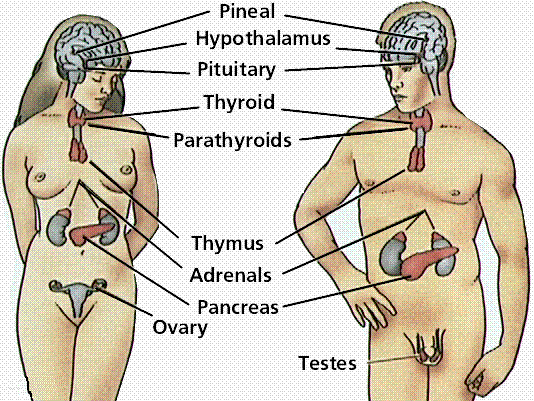 Chapter 15
THE ENDOCRINE SYSTEM
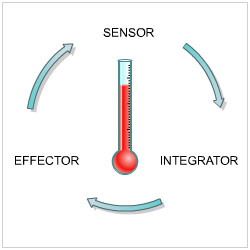 Topic 15.1
Homeostasis, Hormones & the Endocrine System
Homeostasis
The human body works best at a temperature of 37°C,
with a 0.1 % blood glucose level and a blood pH of
7.35.  
What conditions can get in the way of these
“ideal settings”?
Homeostasis refers to the body’s attempt to adjust to a fluctuating environment. 
The body maintains a constant balance, or steady state, through a series of adjustments. 
This system of balance requires constant monitoring and feedback about body conditions.
HomeostasisBody Temp.H2OBlood Sugar
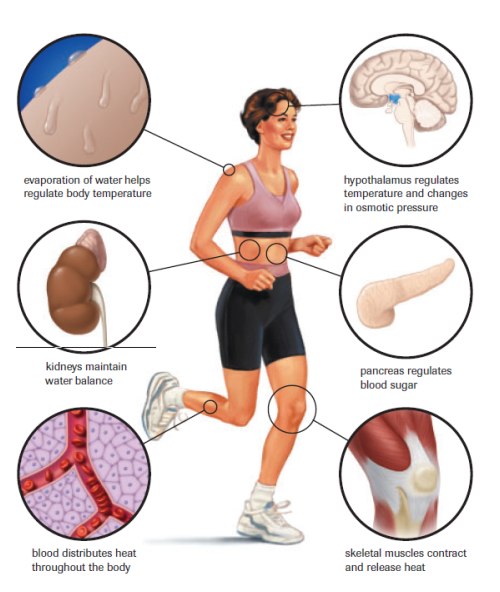 Homeostasis
Homeostasis is often referred to as a Dynamic
Equilibrium - a state of stability within
Fluctuating limits. 

Although there are fluctuations in blood glucose, body temp., blood pressure, and blood pH, the homeostatic mechanism ensures that all body systems function within an acceptable range to sustain life.
Homeostasis
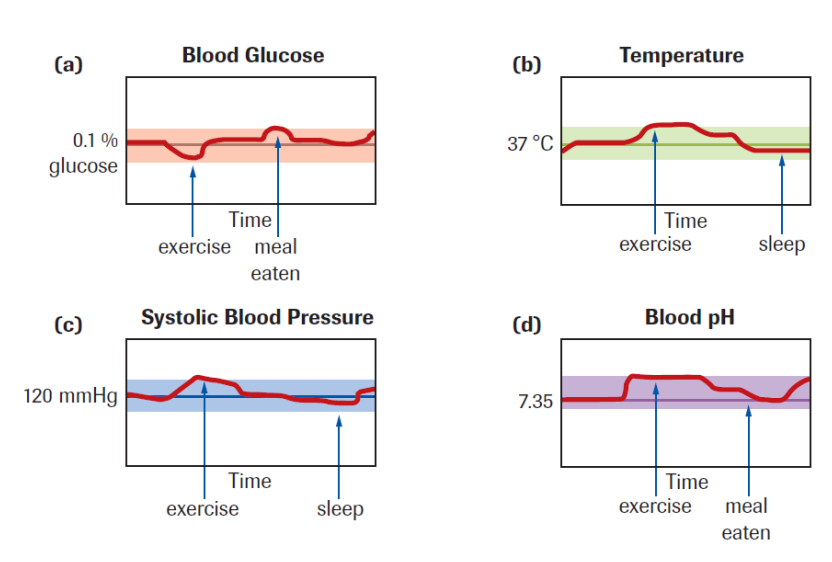 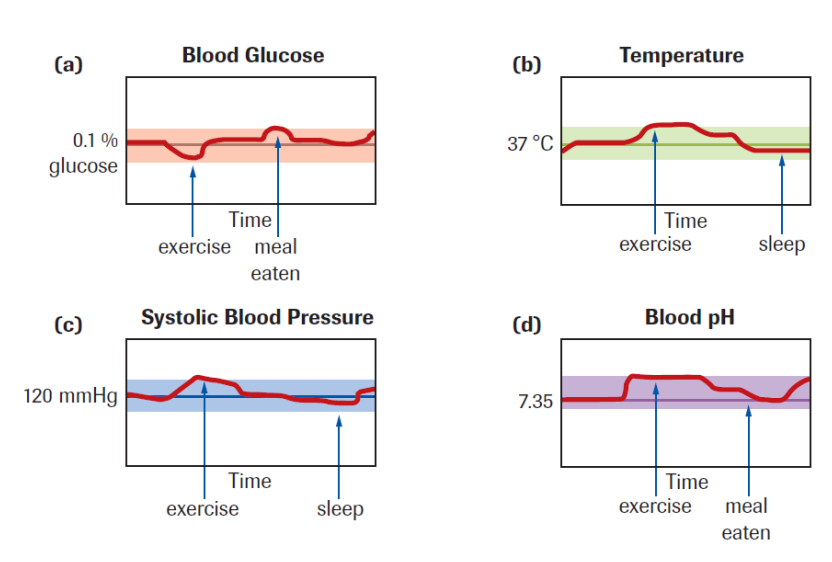 Control of Homeostasis
All homeostatic control systems have three functional
components: 
Receptors
Coordinating Centre (Modulator)
Effectors
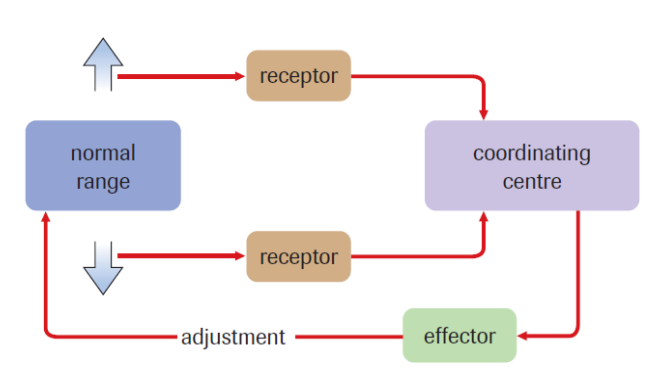 Control of Homeostasis
Ex. Blood CO2 levels increase during exercise

Chemical receptors in the brainstem are stimulated.
Nerve cells from the brain then carry impulses to effector muscles, which increase the depth and rate of breathing. 
The increased breathing movements help flush excess carbon dioxide from the body.
Control of Homeostasis
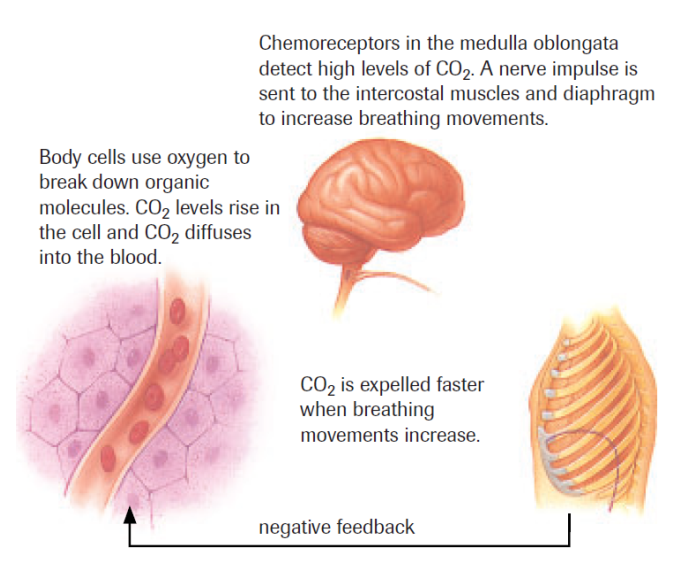 Homeostasis and Feedback Systems
Mechanisms that make adjustments to bring the body back within an acceptable range are referred to as Negative Feedback Systems (the process by which a mechanism is activated to restore conditions to their original state)
Ex. Thermostat
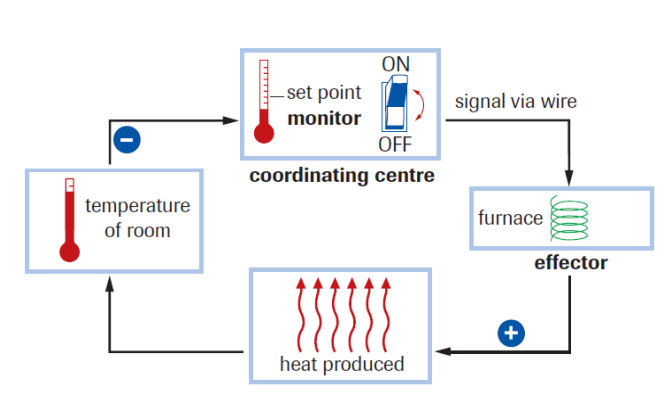 General Model of Negative Feedback
Too High
Effector
After modification
Modulator
Normal Range
Receptor Systems
Effector
Too Low
Before modification
Homeostasis and Feedback Systems
Positive feedback systems are less common in the body. Instead of resisting change, they reinforce (or amplify) change. 
Positive feedback systems move the controlled variable away from a steady state. 
Value of this?

Allows a discrete physiological event to be accomplished rapidly. Once this event is accomplished, the feedback system stops.
Messages and the Nervous System
Endocrine glands - Secrete chemical messengers called Hormones directly into the bloodstream.

Hormones – chemicals (in very small amounts) that target cells and set into motion specific regulatory responses.

Endocrine glands and Hormones make up the Endocrine System.

The Endocrine System is slower but has longer acting effects than the nervous system
Endocrine System
Important endocrine glands:
Hypothalamus
Pituitary
Thyroid
Parathyroid
Adrenal glands
Pancreas
Thymus
Testes
Ovaries
The Endocrine System
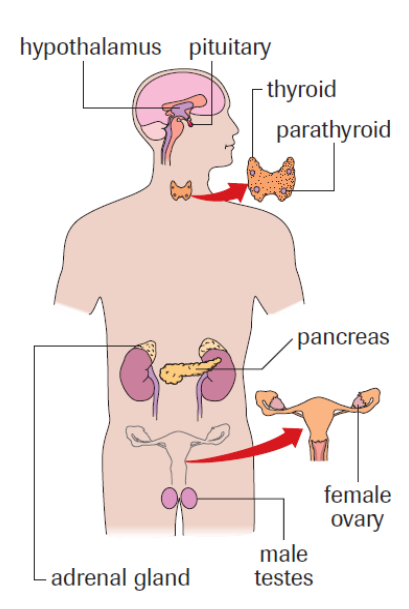 thymus
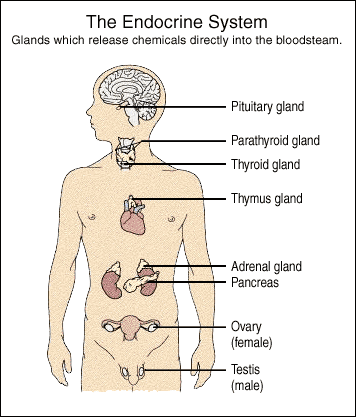 Types of Hormones
Non-target - general hormones that affect many cells throughout the body
Ex. Epinephrine, Insulin

Target hormones - can only bind to specific tissues, called target tissues 
Ex. Gastrin, FSH, LH
Water-soluble vs. Lipid-soluble
Lipid-soluble hormones cross the membrane and interact with the genes inside the cell
Steroid hormones - made from cholesterol, soluble in fat, not water 
Ex. estrogen, progesterone, testosterone

Water-soluble hormones interact with receptor proteins and cause a cascade of events inside the cell.
Protein hormones - made from amino acids, soluble in water 
Ex. ADH (vasopressin), insulin, epinephrine, HGh
Water-soluble vs. Lipid-soluble
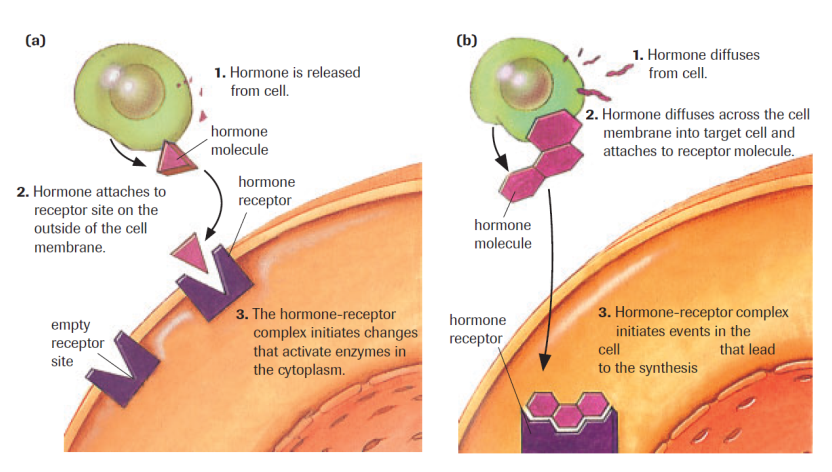 Nervous & Endocrine
Along with the nervous system, the endocrine system provides integration and control of the organs and tissues to maintain homeostasis. 
The nervous system enables the body to adjust quickly to changes in the environment.

The endocrine system is designed to maintain control over a longer duration.

The Hypothalamus serves as the intersection between the two systems.
Tropic (Releasing) Hormones
Hormones that are released from the hypothalamus
and pituitary gland are known as tropic hormones,
because they target other endocrine glands and
stimulate endocrine glands to release other
hormones.
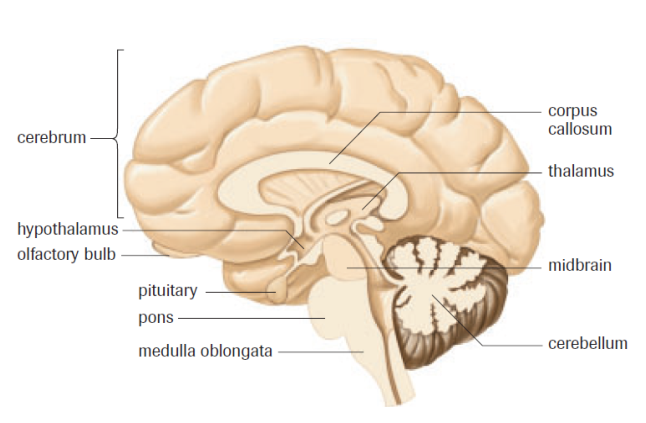 Pituitary Gland
The Pituitary gland exercises control over all the other endocrine glands. 
Sometimes referred to as the ``Master Gland``
Attached to (below) Hypothalmus

Two parts:
Posterior lobe 
Anterior lobe
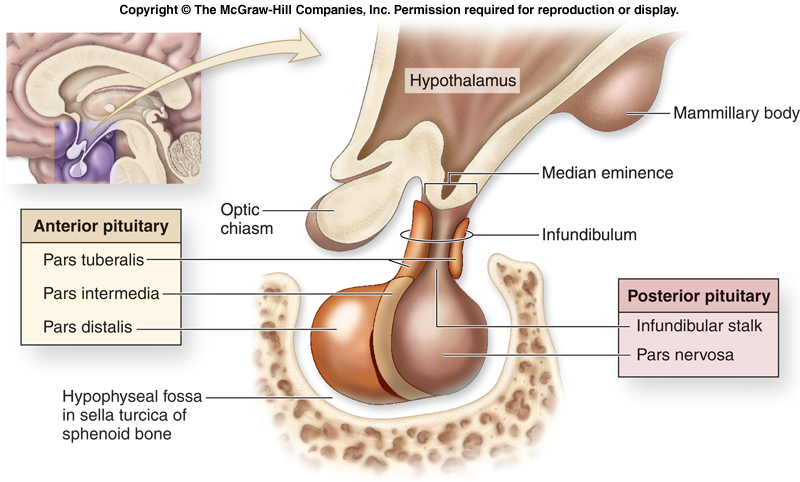 Pituitary Gland – Posterior Lobe
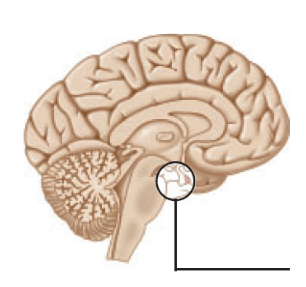 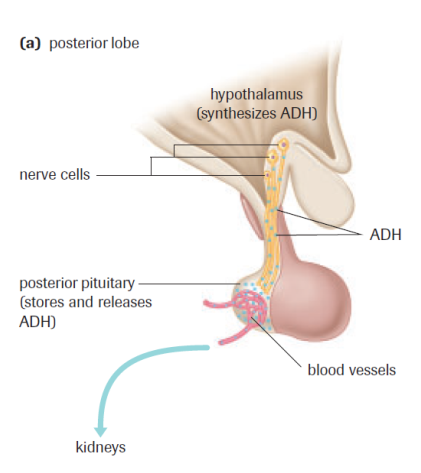 1. Oxytocin smooth muscle contraction (uterus & mammary)
2. ADH - kidneys - distal tubule & collecting duct (increases H2O re-absorption)
Pituitary Gland – Anterior Lobe
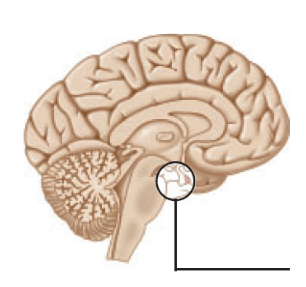 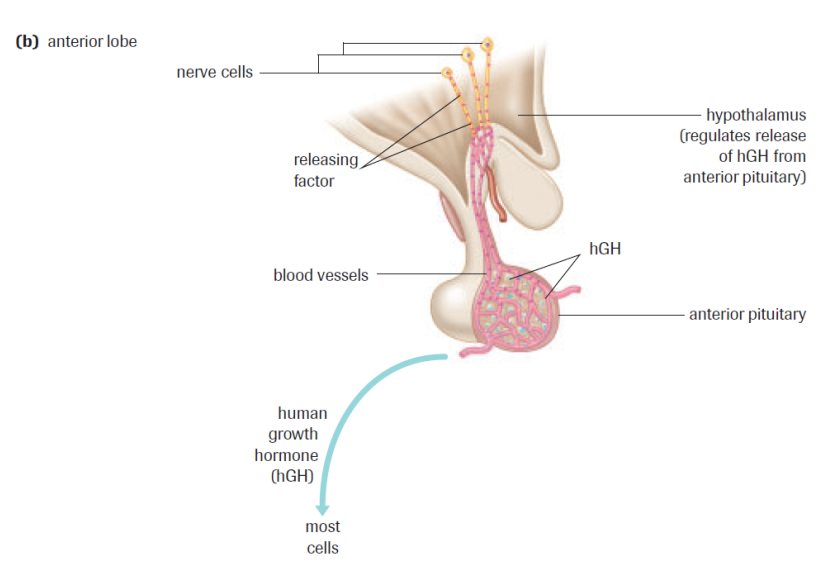 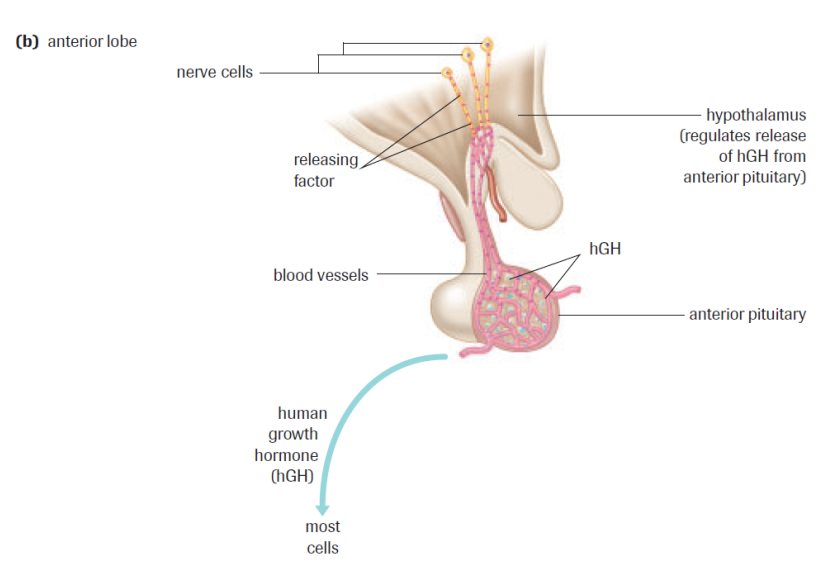 1. TSH
2. ACTH
3. hGH
4. FSH
5. LH
6. PRL
Pituitary Gland
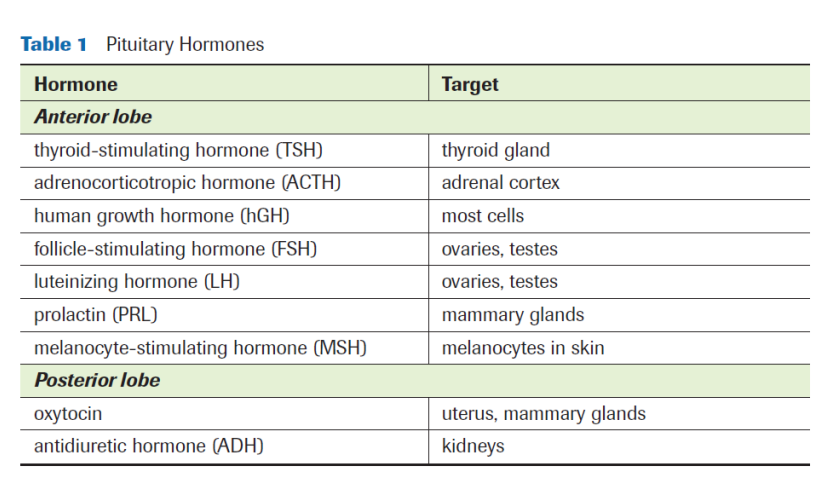 Practice
Pg. 472 – 475 Practice #1-6

Section 15.1 Questions
# 1-7
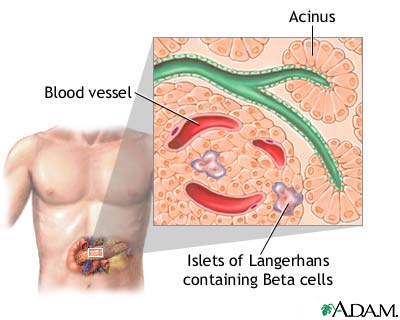 Topic 15.2 A
Hormonal Regulation of Blood Sugar
Endocrine vs. Exocrine
Makes hormones


secretes into blood


no ducts or tubes

Ex. Pituitary, Thyroid, Parathyroid, Pancreas, Adrenal, Gonads (testes, ovaries)
No hormones

secretes into body cavity or externally

uses ducts or tubes

Ex. Sweat, Salivary,    Gastric,   Pancreas
The Pancreas and Hormones
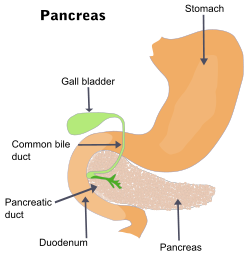 The pancreas is located behind the 
stomach and is attached to the small 
intestine.


Exocrine (secretes digestive enzymes) and Endocrine gland (secretes hormones)

Pancreatic endocrine cells are known as islets of Langerhans
Beta cells
Alpha cells
Islets of Langerhans
Beta cells: secrete insulin = decreases blood glucose levels







Alpha cells: secrete glucagon = increases blood glucose levels
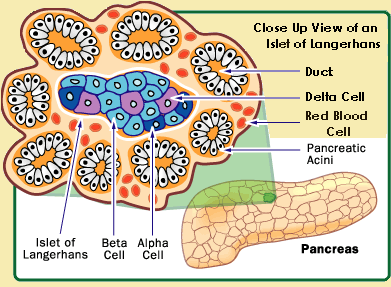 Insulin: Negative Feedback Loop
Eating increases blood glucose levels– 
Beta cells secrete insulin – 
Body cells become permeable to glucose – 
glucose converted to glycogen for storage – 
decrease in glucose levels slows/stops insulin 
release
Insulin: Negative Feedback Loop
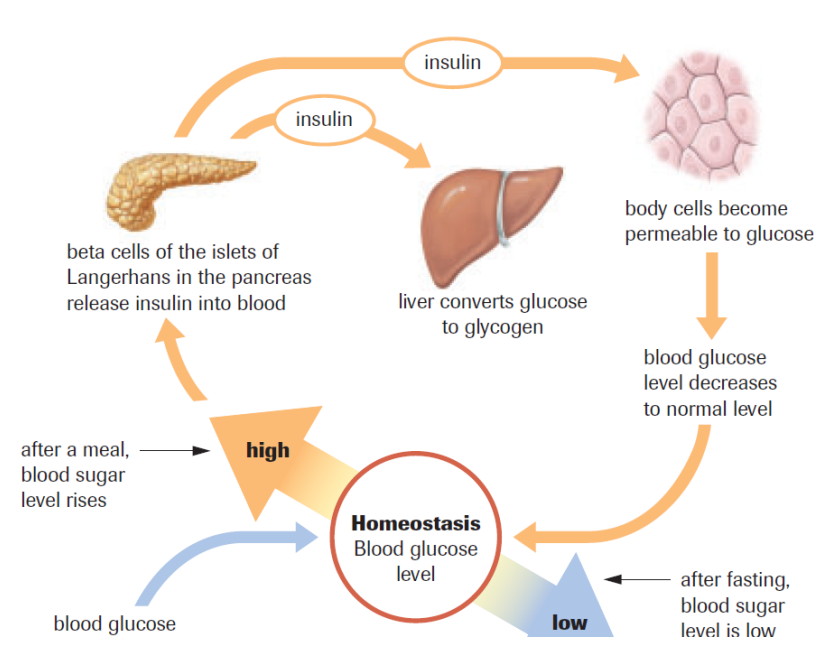 Glucagon: Negative Feedback Loop
Exercise drops blood glucose levels (glucose used up)– 
alpha cells release glucagon – 
glucagon stimulates the liver to convert glycogen to glucose – 
glucose released into bloodstream
Glucagon: Negative Feedback Loop
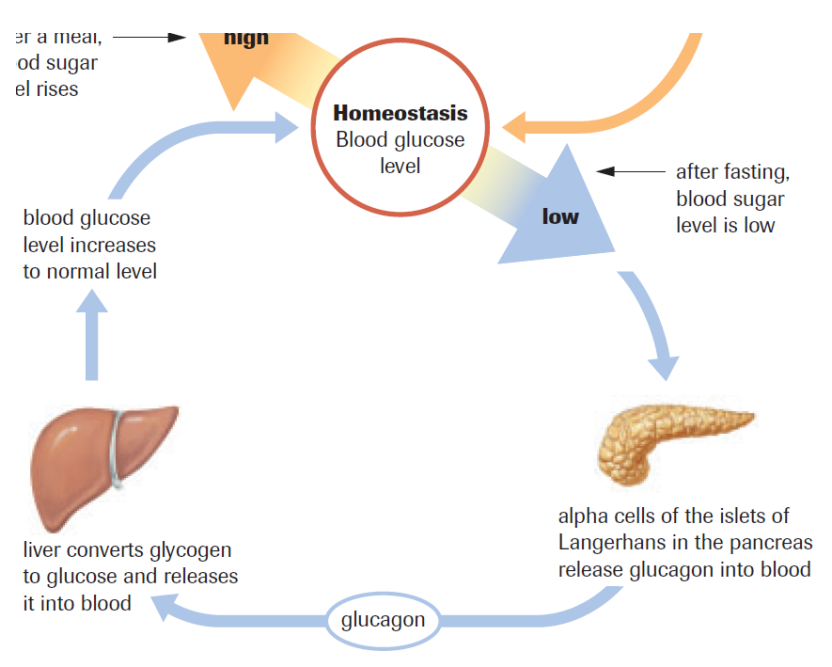 Glucose Imbalance
Diabetes mellitus (Short-term)
Cause - Body does not produce enough insulin or does not respond to insulin
Effects:
High blood glucose levels (aka hyperglycemia)
Body breaks down fats and proteins instead
When fats are metabolized they produce ketones
Poor glucose re-absorption from kidneys and glucose is flushed out through urine (leads to dehydration b/c more water is released as well)
Glucose Imbalance
Diabetes mellitus (Long-term effects)
Effects:
Blindness
Kidney failure (dialysis)
Nerve damage 
Gangrene of limbs
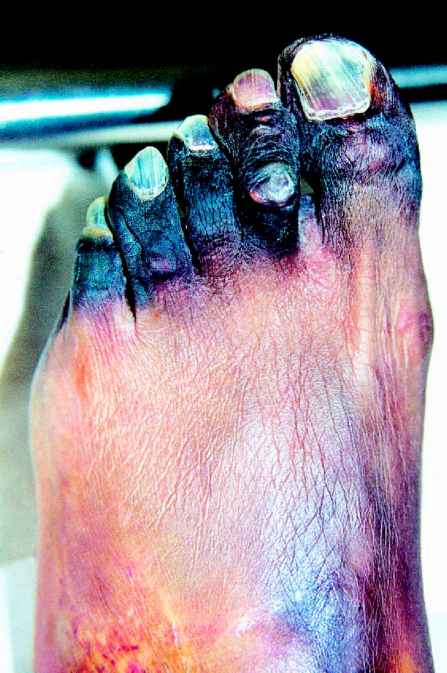 Causes of Diabetes
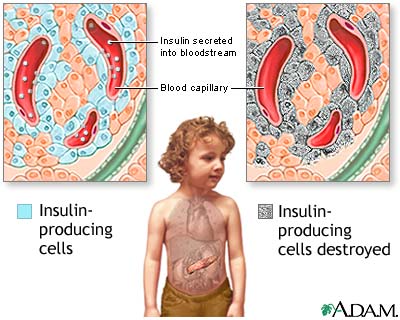 Type 1 diabetes:
Juvenile-onset
Insulin-dependent
Body’s antibodies 
attack beta cells 
(unable to produce 
insulin)
Treatment: daily insulin injections
Causes of Diabetes
Type 2 diabetes:
Adult-onset
Non-insulin-dependent
90% of people have this type
Insulin receptors stop 
responding to insulin
Diet and genetic factors (high 
intake of refined carbohydrates and saturated and trans
fats)
Can develop into type 1 diabetes if untreated
Treatment: exercise and diet
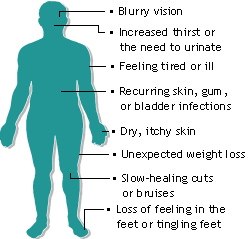 Diabetes Treatment - Transplantation
Islet cells are transplanted to the diabetics pancreas
Required to take immunosuppressive drugs (life-long)
Complicated procedure, requires many pancreases to do one transplant
Have had a good success rate at U of A medical centre.
Summary
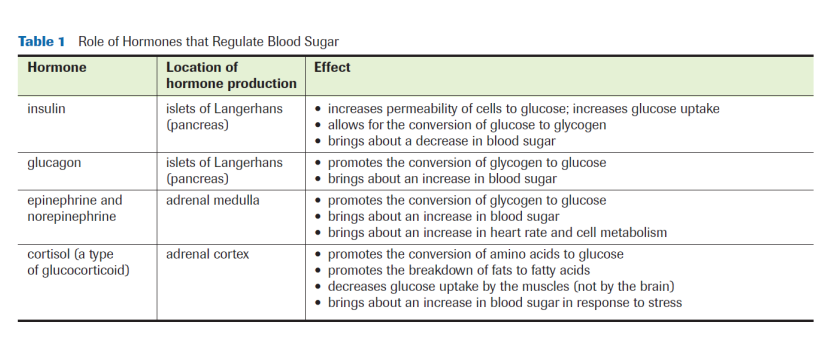 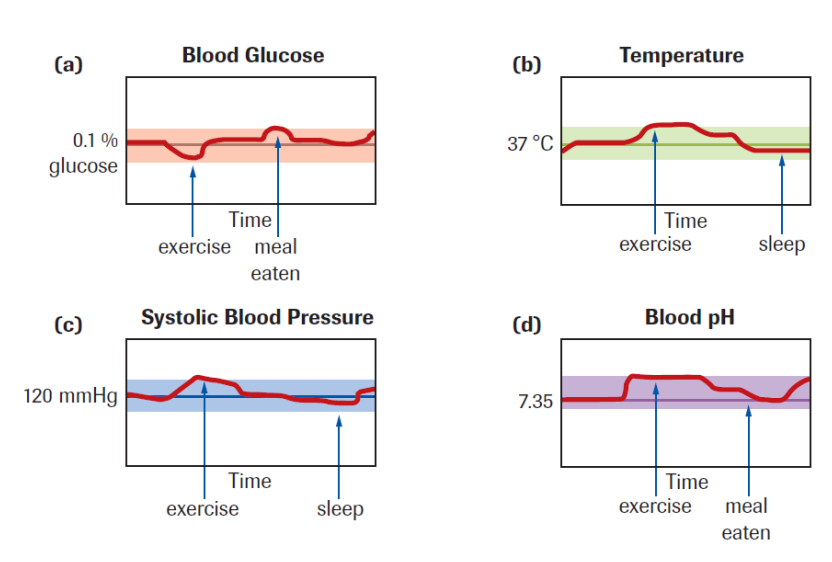 Practice
Pg. 479 Practice #1-3
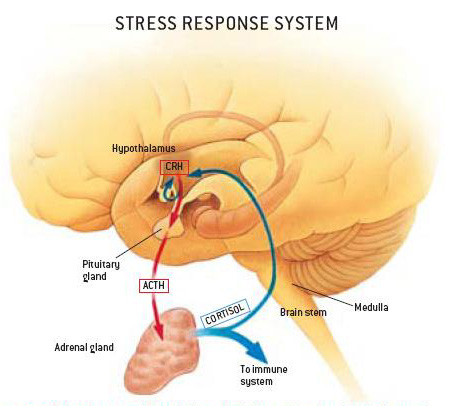 Topic 15.2 B
Hormonal Regulation of the Stress Response
Adrenal Glands
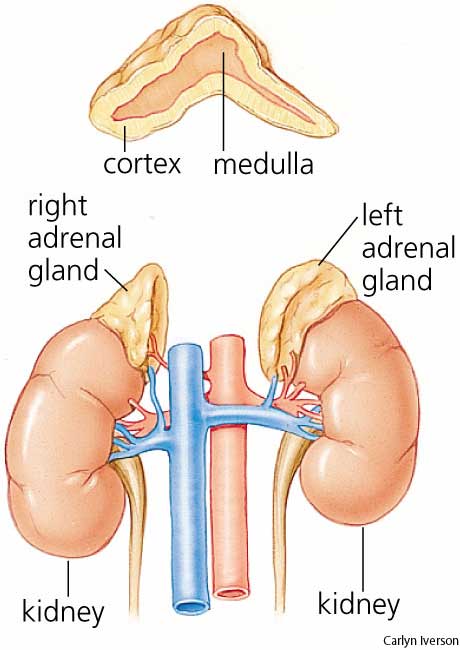 Two glands located on top 
of the kidneys

Inner layer – 
adrenal medulla

Outer layer – 
adrenal cortex
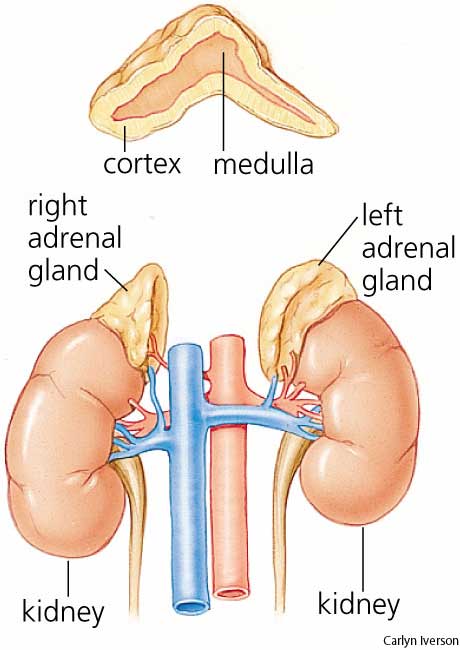 The Adrenal Medulla
Short-term stress response 

Produces epinephrine (EPN) and norepinephrine (NE)

Similar responses as when the Sympathetic N.S. is activated (``fight-or-flight``) but lasts about ten minutes longer:
Increase metabolism
Increase heart rate
Increase breathing rate
Increase blood flow
**Glycogen converted to glucose in the liver**
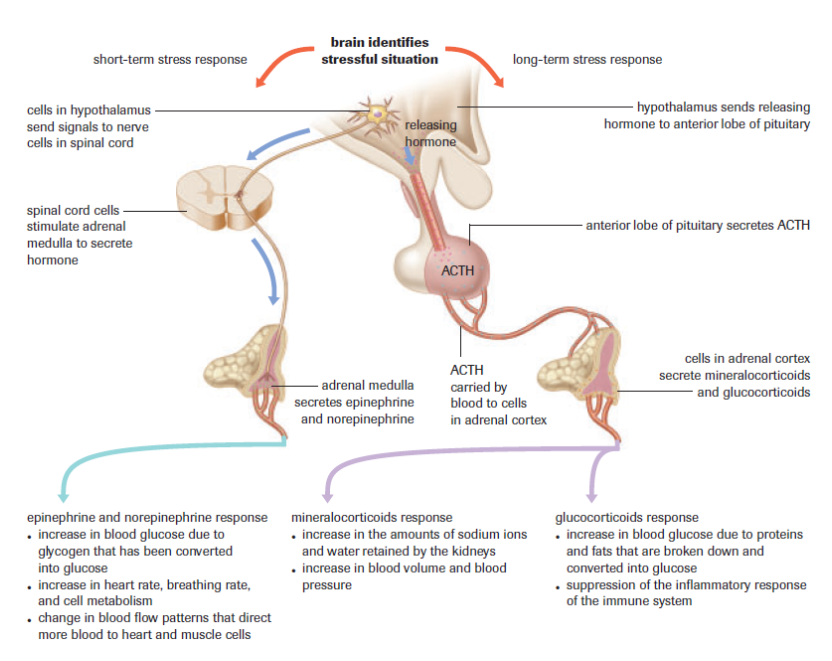 The Adrenal Medulla
Hypothalamus – 

Spinal Cord – 

Adrenal Medulla (releases EPN and NE) – 

Sympathetic Responses
The Adrenal Cortex
Long-term stress response

Releases:
Mineralcorticoids 
Increases sodium and water retention
Increases blood pressure & volume

Glucocorticoids 
Increase blood sugar (by breakdown of fats and proteins)
Suppression of inflammation
The Adrenal Cortex
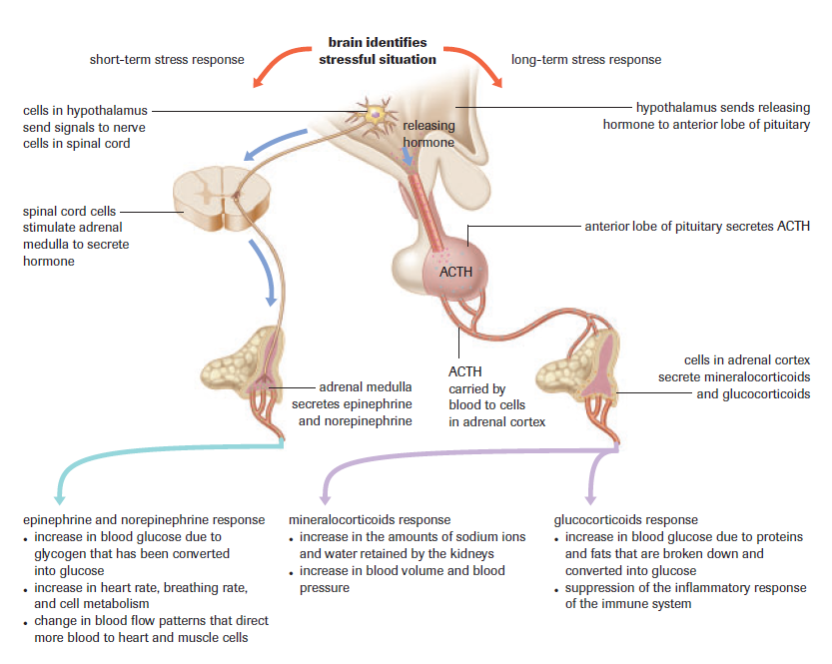 Hypothalamus 
Anterior pituitary 
releases ACTH
Adrenal cortex
releases
Mineralcorticoids
and
Glucocorticoids
Cortisol
Type of glucocorticoid (most abundant)

Produced by the adrenal cortex

Steroid hormone synthesized from cholesterol (natural anti-inflammatory)

Works in conjunction with EPN but is longer lasting

MAIN PURPOSE: increase blood glucose levels
Cortisol and Blood Glucose Level
Cortisol stimulates the break down of muscle proteins and fat cells to increase blood glucose levels

Cortisol prevents further production of ACTH (negative feedback loop)

Chronic stress is due to continual release of cortisol:
Impaired thinking
Damage the heart
High blood pressure
Diabetes
Increased susceptibility to infection
Aldosterone
Type of mineralcorticoid 

Increases absorption of sodium into the bloodstream, which draws in more water and increases blood pressure

Low levels of aldosterone results in low water and solute in the blood (lots through urine) = low blood pressure, thirst, and electrolyte imbalance which can lead to death
Addison’s Disease
Damage to the Adrenal Cortex = inadequate amounts of mineralcorticoids and glucocorticoids released
Symptoms:
Muscle weakness/fatigue
Weight loss
Darkening of your skin 
(hyperpigmentation)
Low blood pressure
Low blood sugar (hypoglycemia)
Nausea, diarrhea or vomiting		Treatment:
Muscle or joint pains			   corticoid replacement
Depression 				        (drug) therapy
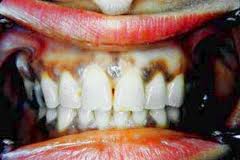 Summary
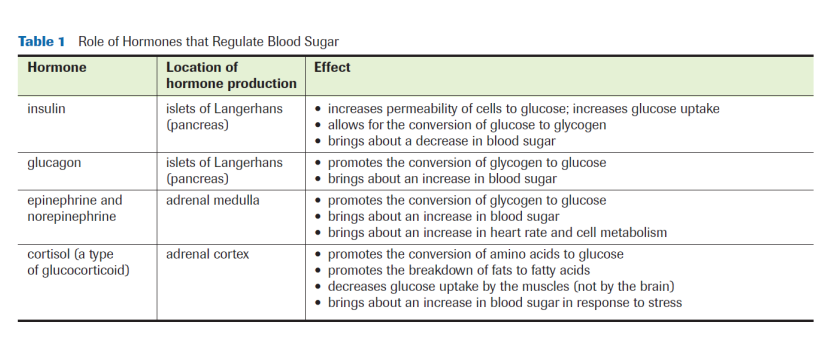 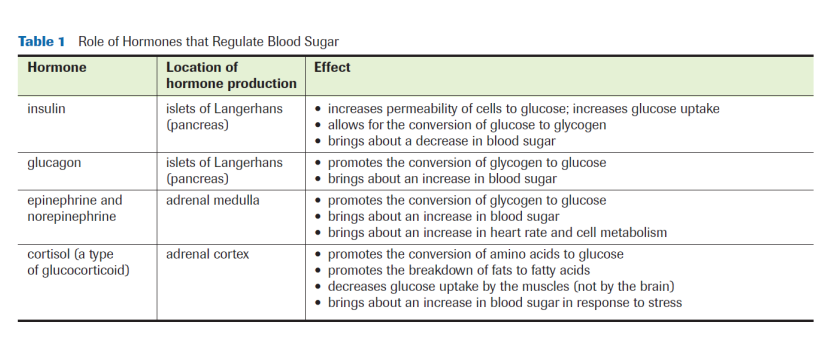 Practice
Pg. 483 Practice #4-6

Section 15.2 Questions
Pg. 484 # 1-4, 6, 7
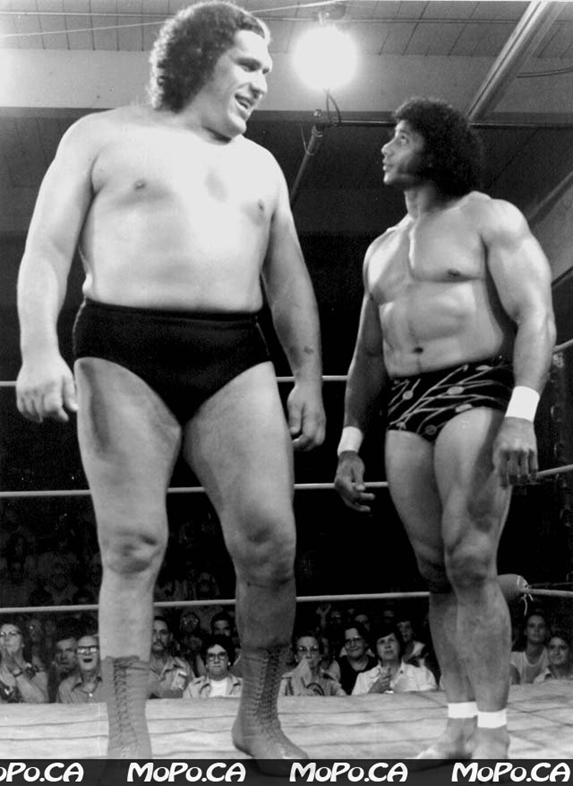 Topic 15.3
Hormonal Regulation of Growth, Development and Metabolism
Role of the Hypothalamus
Posterior pituitary: Hormones synthesized by the hypothalamus are transferred by neuronal axons to posterior for release.
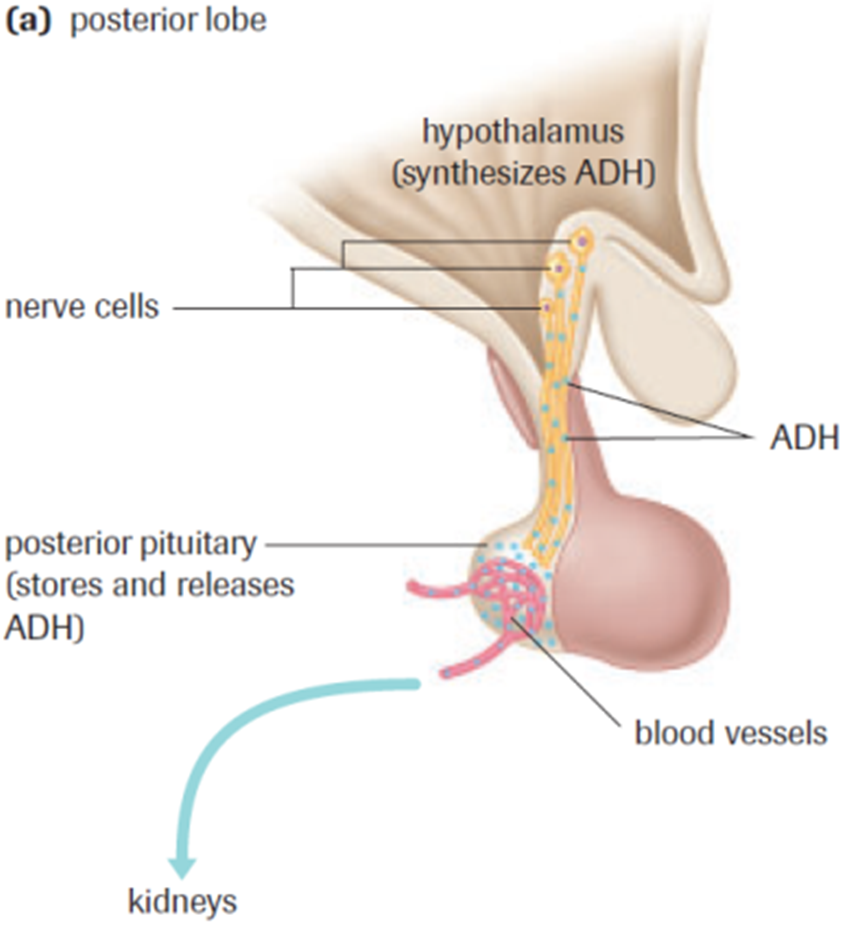 Role of the Hypothalamus
Anterior pituitary: Hormones from the hypothalamus (releasing hormones) are carried through blood vessels to the anterior pituitary and either stimulate or inhibit release of hormones.
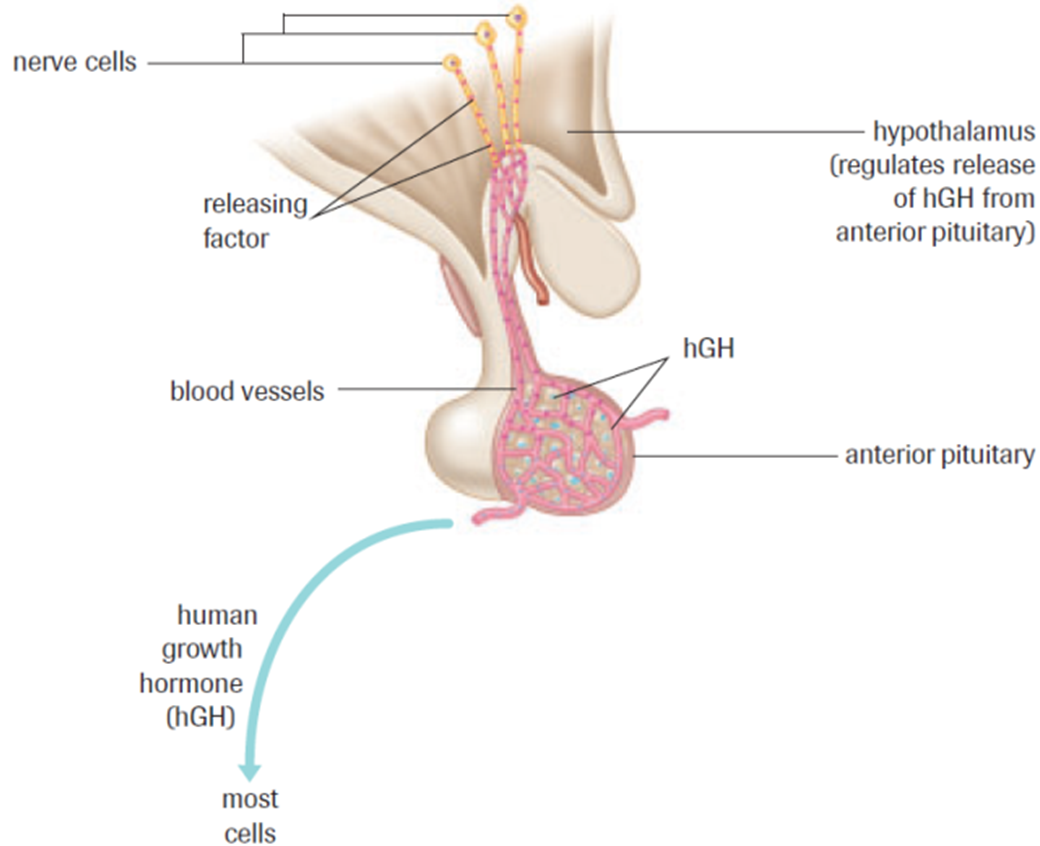 Human Growth Hormone (hGH)
Regulates growth, development and metabolism

Increases protein synthesis

Increases cell division (hyperplasia) and growth (hypertrophy) of bone, cartilage and muscle

Increases metabolic break down of fat stores for energy.
hGH Negative Feedback Loop
Hypothalamus (RH) – 
anterior pituitary (release hGH) – 
liver (releases growth factors) –
Growth factors (-) feedback 

stimulates: 
muscle (growth)
bone/cartilage (growth)
fat cells (metabolizes)
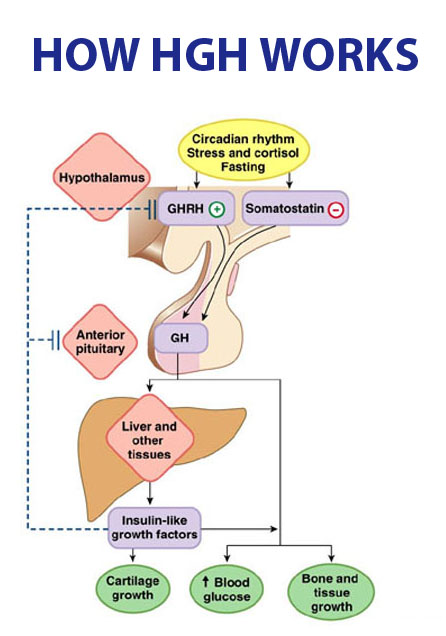 Human Growth Hormone (hGH)
Excessive amounts during childhood leads to gigantism







Insufficient amounts during childhood leads to pituitary dwarfism (small, but normal proportions)
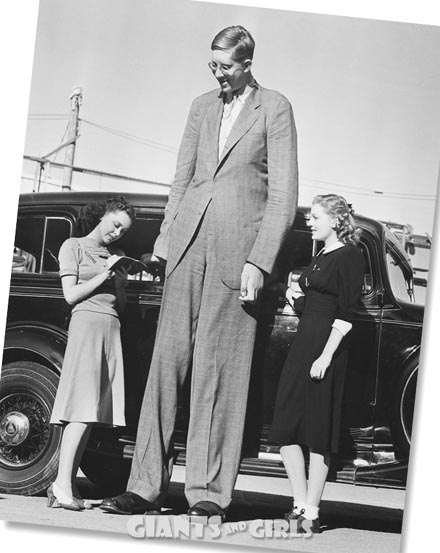 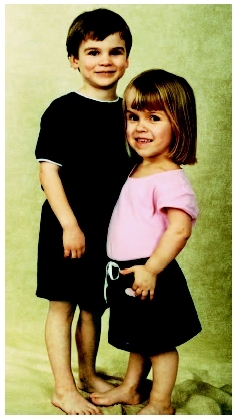 Human Growth Hormone (hGH)
Excessive amounts during adulthood leads to acromegaly
Bones begin to widen since plates have already fused and cannot grow in length

Untreated: 
Cardiovascular disease
Sugar intolerance (diabetes)
Muscle weakness
Colon cancer
Breathing problems
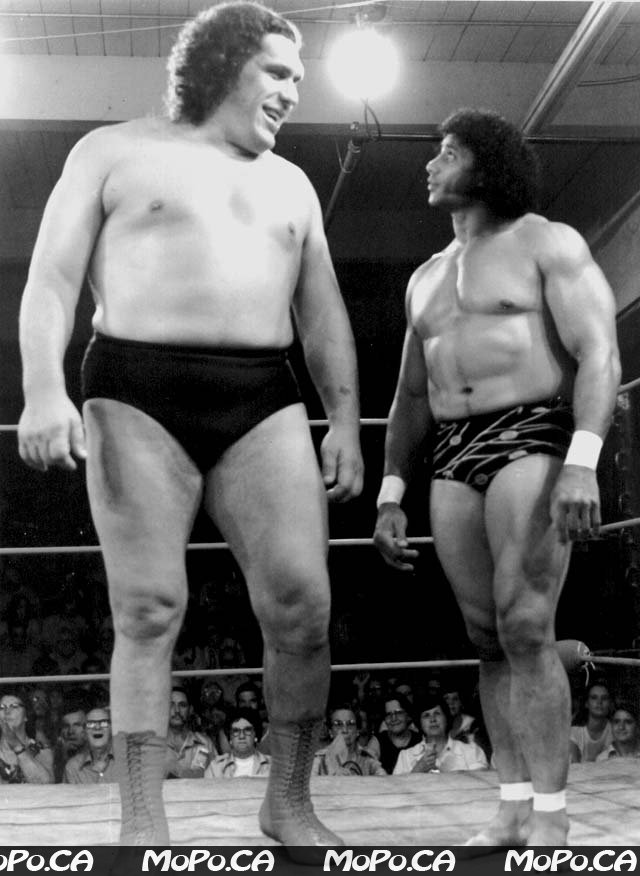 The Thyroid Gland
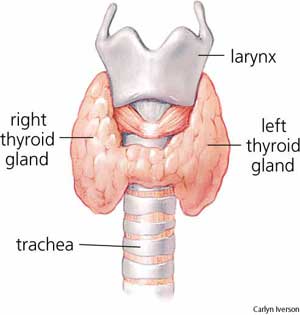 “The Metabolic Thermostat”

Secretes “immature” thyroid 
hormones in between cells

Hormones become functional and 
are released into the bloodstream 

Thyroxine (T4) – increases rate of metabolism (fats, proteins and carbohydrates)
Calcitonin – lowers calcium levels in the blood by stopping (re-)absorption and promoting bone deposition.
The Thyroid Gland
Hypothyroidism
Cause: Low amounts of thyroxine released

Effects:
Thyroid underdeveloped (cretinism) - children
Stocky and short - children
Mental delays if untreated –children
Tired, slow pulse, hair loss, weight gain (low metabolism) - adults
The Thyroid Gland
Hyperthyroidism
Cause: High amounts of thyroxine released
Effects:
Anxiety, heat intolerance, irregular heartbeat and weight loss (high metabolism)

Grave’s disease
Body’s immune system attacks thyroid, can interfere with vision due to swelling around the eyes
Treatment - medication or removal/ irradiation of part(s) of the thyroid
Negative Feedback Loop
Hypothalamus (TRH)– Anterior Pituitary (TSH) – Thyroid (thyroxine – T4) -  Thyroxine feeds back to hypothalamus and anterior pituitary and inhibits further release of TSH
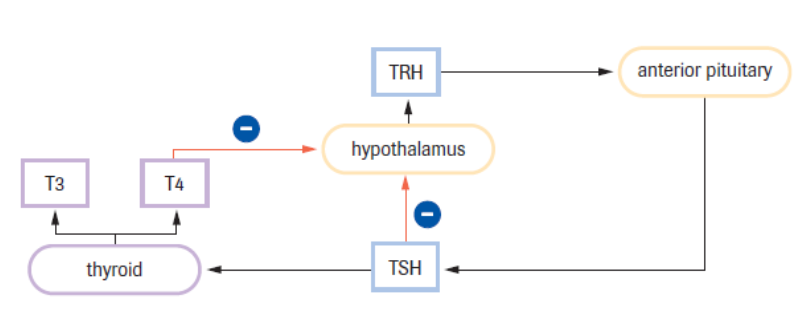 Negative Feedback Loop #2
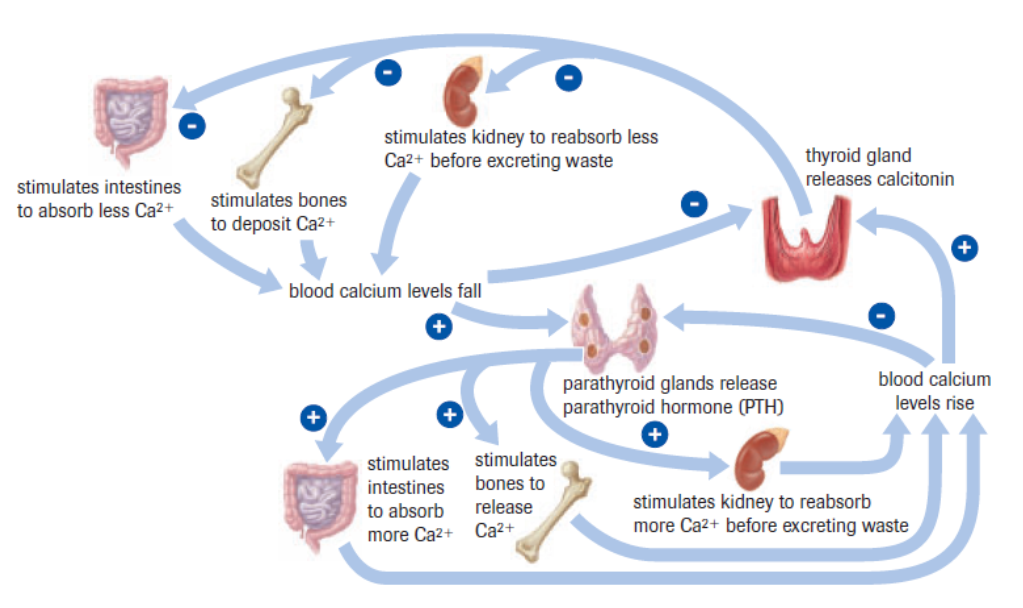 Calcitonin released by the Thyroid lowers calcium 
levels in the blood by stopping re-absorption in
kidneys and intestines and promoting bone
deposition.
The Thyroid Gland
Iodine is needed for thyroxine (T4) production (levels can be 25x higher in thyroid than in the bloodstream)

If Iodine levels drop, T4 will not be produced and there will be no negative feedback mechanism

Leads to over production of 
TSH causing hyper stimulation of 
The thyroid. Produces swelling 
– known as a goitre
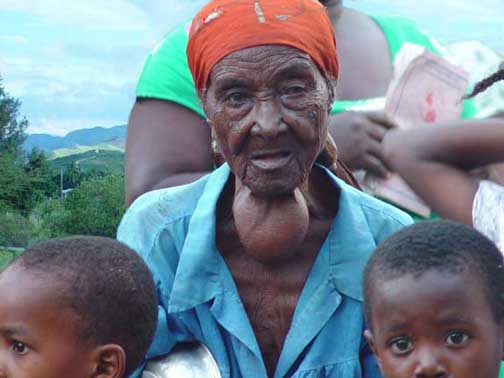 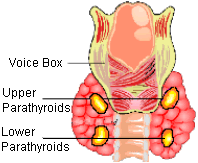 The Parathyroid Gland
4 small glands embedded 
in the thyroid

Produce parathyroid hormone (PTH)

Released in response to low blood calcium levels

Low Ca2+ levels also inhibit Calcitonin release from Thyroid
The Parathyroid Gland
Stimulates break down and release of calcium from bones into the bloodstream
Consequently a large amount of Phosphate (PO43-)is excreted 

Stimulates kidneys to reabsorb calcium from urine and activate Vitamin D

Vitamin D stimulates absorption of calcium from food in the small Intestine & is important for bone development.
The Parathyroid Gland: Negative Feedback Loop
Low blood calcium – 
parathyroid releases PTH –          
re-absorption of calcium in kidneys – 
breakdown of bone releases calcium – 
increase absorption of calcium in small intestine 
= HIGHER BLOOD CALCIUM
The Parathyroid Gland: Negative Feedback Loop
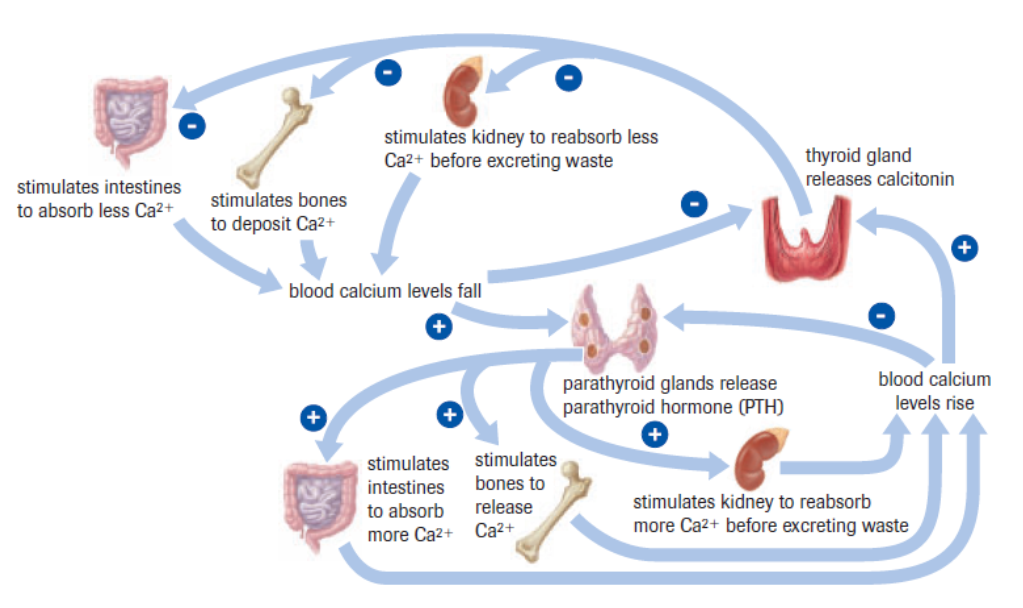 The Parathyroid vs. Thyroid – Antagonistic Endocrine Glands
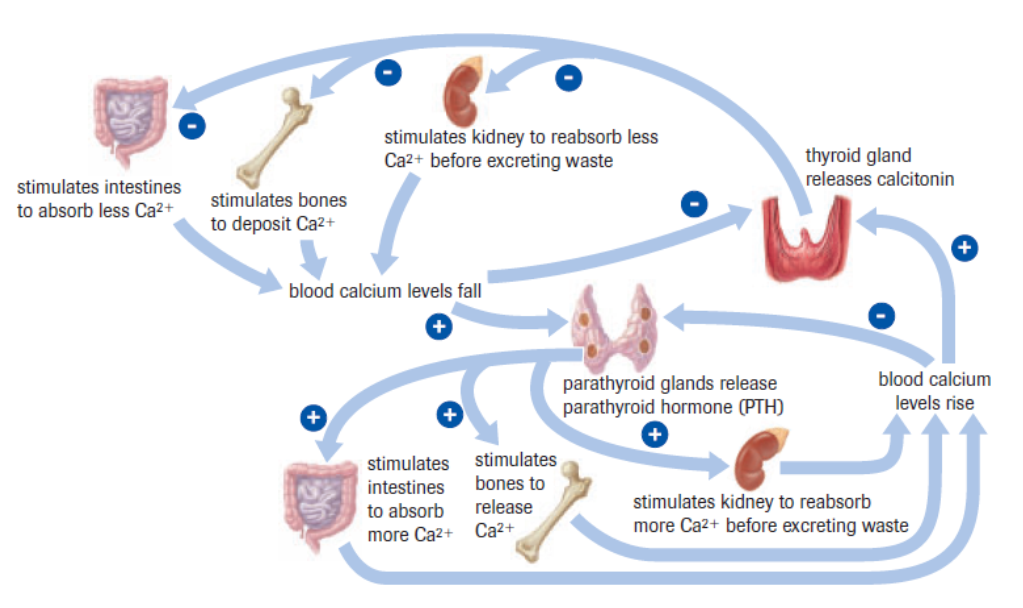 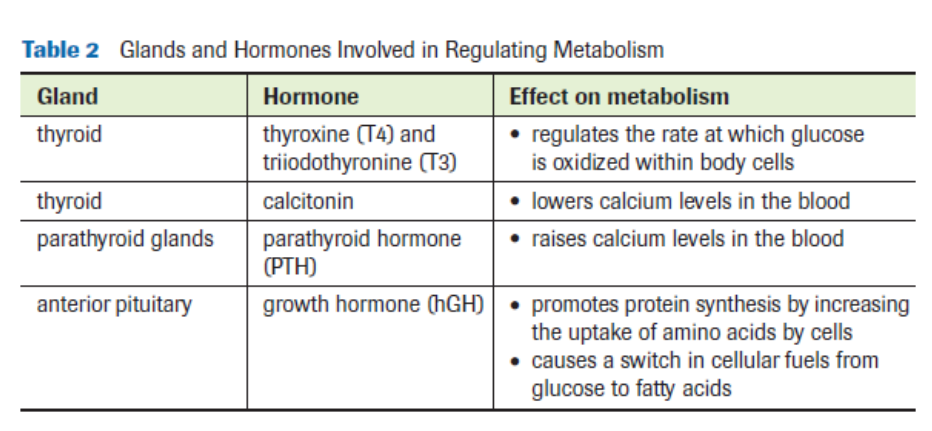 Practice
Pg. 486 Practice #1,2 
Pg. 489 Section 15.3 Questions
#1-7, 10
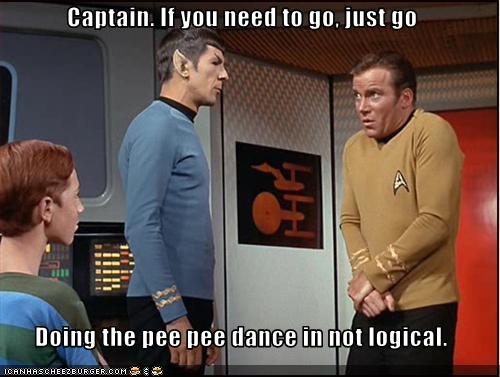 Topic 15.4
Hormones affecting water & ion balance
Antidiuretic Hormone (ADH)
The main function of antidiuretic hormone (ADH) is to conserve body water by reducing urine output.

How does the body know when to conserve water? 

There are sensory receptors in the hypothalamus called osmoreceptors, which detect changes in osmotic pressure in body fluids.
ADH Negative Feedback Loop
Decrease in water intake or increase water loss - 
Blood solutes become more concentrated (increase blood’s osmotic pressure) -
Water moves from the ECF to the blood causing the osmoreceptor cells of the hypothalamus to shrink – 
Osmoreceptors stimulate the posterior pituitary gland to release ADH – 
ADH causes the kidneys to reabsorb more water (produce more concentrated urine) – 
Decrease in osmotic pressure = negative feedback
ADH Negative Feedback LoopBehavioral
As the osmoreceptors of the hypothalamus shrink, they also stimulate the sensation of thirst – 
Drinking water in response to feeling thirsty (behavioural response, not physiological) – 
As water intake increases blood solute concentration decreases – 
Decrease in osmotic pressure = negative feedback
Anti-Diuretic Hormone (ADH)
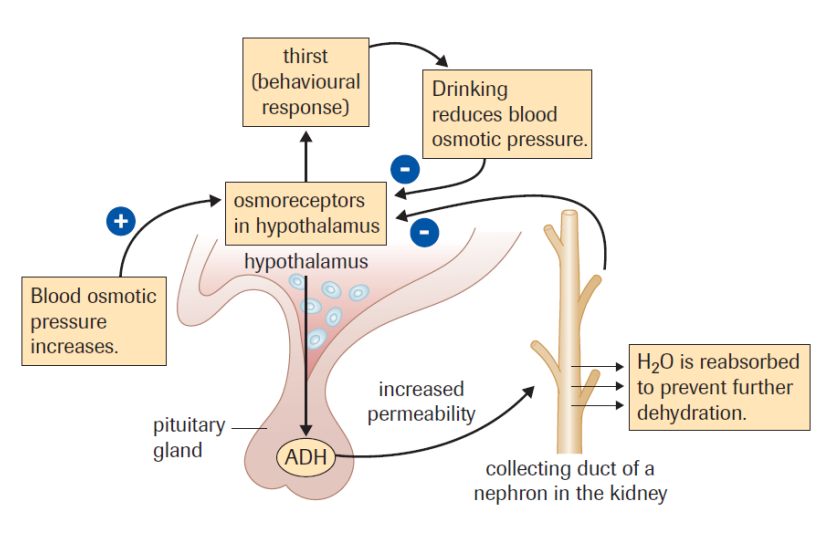 ADH & Diabetes
Diabetes Insipidus
The most common disease associated with ADH
Symptoms:
production of excessive amounts of urine (as much as 16 litres a day).
Causes:
failure of the posterior pituitary to secrete enough ADH
failure of the kidney to respond to ADH
Treatment:
Hormone replacement or diet (low salt) & drugs
Aldosterone
Aldosterone (mineralcorticoid) 
Released as part of the renin-angiotensin-aldosterone (RAAS) system
Increases absorption of Na+ into the bloodstream (by DCT’s of nephrons), which draws in more water and increases blood pressure.
Aldosterone is released (in a cascade reaction) when blood pressure sensors in the juxtaglomerular apparatus (JGA) (bundle of cells near the glomerulus) detect low blood pressure/volume.
Aldosterone
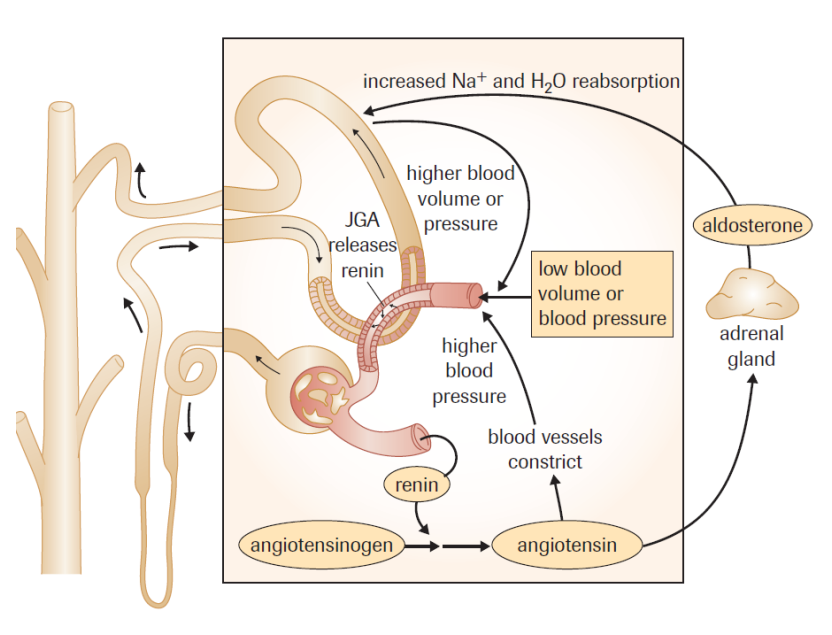 6.
2.
1.
5.
3.
4.
ADH vs. Aldosterone – Difference?
At first glance it appears that ADH and the RAAS system serve the same purpose. Both increase water reabsorption. 
Differences:
ADH responds to an increase in osmotic pressure of the blood. 
Ex. Body is dehydrated due to lack of water. 
The RAAS system responds when the blood volume is reduced but the osmotic pressure of the blood remains the same. 
Ex. large loss of body fluid - severe diarrhea/hemorrhage
Practice
Pg. 493 - Section 15.4 Questions
# 1-5, 7
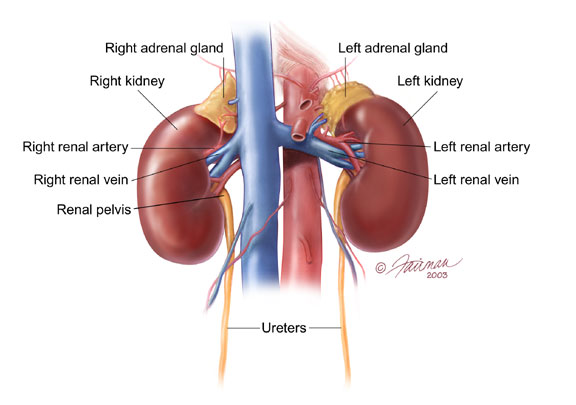 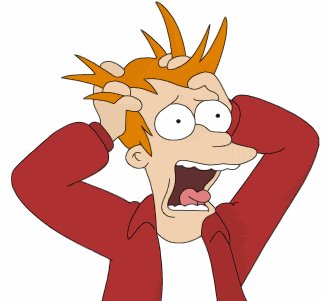 Topic 15.5
The body’s adjustment to stress
Adapting to Stress
When stressful stimulus is identified, both the endocrine system and nervous system make adjustments that enable the body to cope with the problem. 

The nervous system rapidly adjusts to stress (increasing heart rate & diverting blood to muscles) 

Hormones from the endocrine system provide a slower, more sustained response to the stimulus.
Adapting to Stress
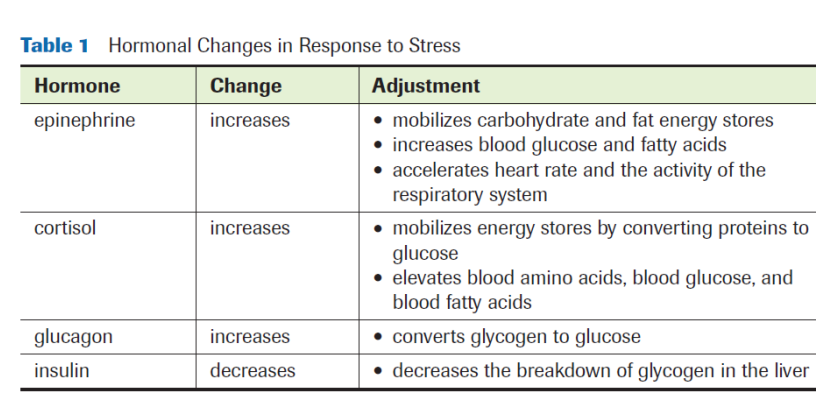 Stress hormones provide more blood glucose to cope with the elevated energy requirements brought on by stress. (Insulin release is inhibited)
Adapting to Stress
Hormones that regulate blood pressure/volume are also released during times of stress. 

The nervous system activates the RAAS pathway in response to reduced blood flow to the kidneys (increasing Na+ reabsorption = increase fluid volume & BP)

The stressor activates the hypothalamus, which causes an increased release of ADH (further increase water reabsorption and blood volume/BP)
Long Term Stress
Long term stress can lead to many health problems due to continuous release of hormones (including cortisol).
Chronic stress can lead to:
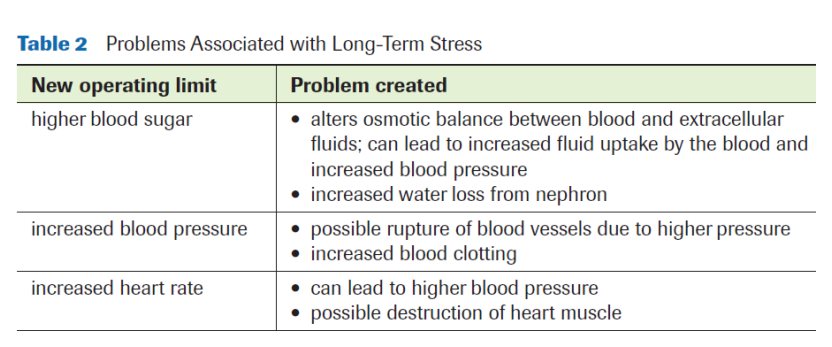 Prostaglandins
A group of hormones produced by almost all cells in the body.
Prostaglandins acts on the cells that produced them (don’t travel to other parts of the body).
Produced when a tissue is damaged (stressed).
Effects of Prostaglandins:
stimulate inflammation
increase blood flow
stimulate platelets to form clots in damaged vessels
role in producing a fever 
cause an increase in the perception of pain
Stressand SportREADpg. 495-496
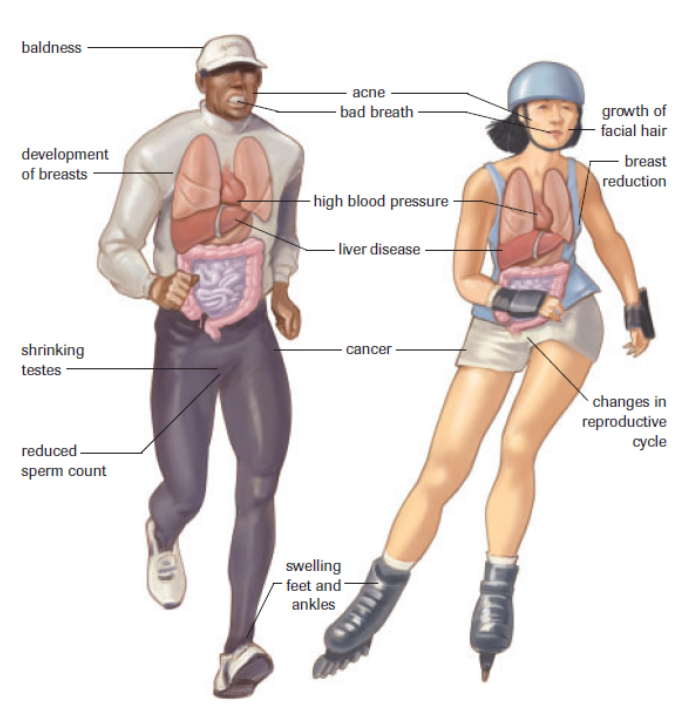 Practice
Pg. 497 - Section 15.5 Questions
# 1-10
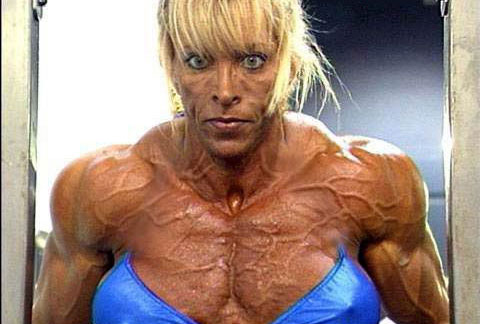 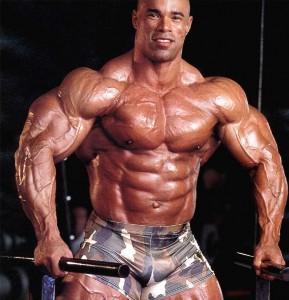